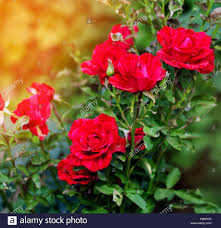 3/1/2022
1
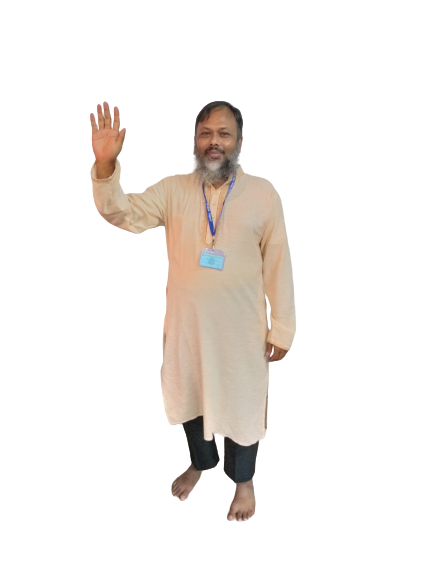 পরিচিতি
মুহাম্মদ শহীদুল্লাহ
জ্যেষ্ঠ প্রভাষক, ইসলাম শিক্ষা
গুল-গোফুর বালিকা উচ্চ বিদ্যালয় ও মহাবিদ্যালয়
Mobail No- 01718507302
muhammadshohedullah@gmail.com
3/1/2022
2
ইসলাম শিক্ষার গুরুত্ব
মুহাম্মদ শহীদুল্লাহ, জ্যেষ্ঠ প্রভাষক, ইসলাম শিক্ষা
3/1/2022
3
শিখনফল
ইসলাম শিক্ষার গুরুত্ব সম্পর্কে বলতে পারবে।
মুহাম্মদ শহীদুল্লাহ, জ্যেষ্ঠ প্রভাষক, ইসলাম শিক্ষা
3/1/2022
4
মুহাম্মদ শহীদুল্লাহ, জ্যেষ্ঠ প্রভাষক, ইসলাম শিক্ষা
3/1/2022
5
ٱقۡرَأۡ بِٱسۡمِ رَبِّكَ ٱلَّذِى خَلَقَ (﻿١﻿) خَلَقَ ٱلۡإِنسَـٰنَ مِنۡ عَلَقٍ (﻿٢﻿)
‘পড়, তোমার প্রতিপালকের নামে, যিনি সৃষ্টি করেছেন। সৃষ্টি করেছেন মানুষকে জমাট রক্তপিন্ড থেকে।’-সূরা আলাক : ১-২
মুহাম্মদ শহীদুল্লাহ, জ্যেষ্ঠ প্রভাষক, ইসলাম শিক্ষা
3/1/2022
6
الَّذِیۡنَ اٰمَنُوۡا مِنۡکُمۡ ۙ وَ الَّذِیۡنَ اُوۡتُوا الۡعِلۡمَ دَرَجٰتٍ ؕ
‘তোমাদের মধ্যে যারা ঈমান এনেছে এবং যাদেরকে ইলম দান করা হয়েছে আল্লাহ তাদের মর্যাদা বাড়িয়ে দিবেন বহুগুণ।’    সূরা মুজাদালা : ১১
মুহাম্মদ শহীদুল্লাহ, জ্যেষ্ঠ প্রভাষক, ইসলাম শিক্ষা
3/1/2022
7
একক কাজ :
ইসলাম শিক্ষার গুরুত্ব সম্পর্কে ৫টি বাক্য লিখো।
মুহাম্মদ শহীদুল্লাহ, জ্যেষ্ঠ প্রভাষক, ইসলাম শিক্ষা
3/1/2022
8
রাসূলুল্লাহ সাল্লাল্লাহু আলাইহি ওয়াসাল্লাম বলেন, ‘তোমাদের মধ্যে সর্বোত্তম সেই ব্যক্তি যে কুরআন শিক্ষা করে এবং শিক্ষা দেয়।’
-সহীহ বুখারী ২/৭৫২
মুহাম্মদ শহীদুল্লাহ, জ্যেষ্ঠ প্রভাষক, ইসলাম শিক্ষা
3/1/2022
9
রাসূলুল্লাহ সাল্লাল্লাহু আলাইহি ওয়াসাল্লাম ইরশাদ করেন, ‘যে ব্যক্তি ইলম শিক্ষার জন্য কোনো পথ অবলম্বন করে আল্লাহ তার জান্নাতের পথ আসান করে দেন।’
-সহীহ মুসলিম ২/৩৪৫
মুহাম্মদ শহীদুল্লাহ, জ্যেষ্ঠ প্রভাষক, ইসলাম শিক্ষা
3/1/2022
10
রাসূলুল্লাহ সাল্লাল্লাহু আলাইহি ওয়াসাল্লাম বলেন, ‘আল্লাহ তাআলা ঐ ব্যক্তির চেহারা উজ্জ্বল করে দিন, যে আমার কোনো হাদীস শুনেছে। অতঃপর  অন্যের কাছে পৌঁছে দিয়েছে।’    -সুনানে আবু দাউদ ২/৫১৫
মুহাম্মদ শহীদুল্লাহ, জ্যেষ্ঠ প্রভাষক, ইসলাম শিক্ষা
3/1/2022
11
রাসূলুল্লাহ সাল্লাল্লাহু আলাইহি ওয়াসাল্লাম বলেন, ‘ আল্লাহ তাআলা যাকে প্রভূত কল্যাণ দিতে চান তাকে দ্বীনের প্রজ্ঞা দান করেন।’   সহীহ বুখারী ১/১৬

অন্য হাদীসে আছে, ‘আলিমগণ নবীগণের ওয়ারিস।’-তিরমিযী ২/৯৭
মুহাম্মদ শহীদুল্লাহ, জ্যেষ্ঠ প্রভাষক, ইসলাম শিক্ষা
3/1/2022
12
‘রাসূলুল্লাহ সাল্লাল্লাহু আলাইহি ওয়াসাল্লাম বলেন, ‘যে ইলম অনুসন্ধানে বের হয় সে ফিরে আসা পর্যন্ত আল্লাহর রাস্তায় থাকে।’    -জামে তিরমিযী ২/৯৩
মুহাম্মদ শহীদুল্লাহ, জ্যেষ্ঠ প্রভাষক, ইসলাম শিক্ষা
3/1/2022
13
‘যে দুনিয়াবী স্বার্থ হাসিলের উদ্দেশ্যে এমন ইলম শিখল, যা শুধু আল্লাহর জন্যই শেখা হয় সে কিয়াতমতের দিন   জান্নাতের সুঘ্রাণও পাবে না।-সুনানে আবু দাউদ ২/৫১৫
মুহাম্মদ শহীদুল্লাহ, জ্যেষ্ঠ প্রভাষক, ইসলাম শিক্ষা
3/1/2022
14
মূল্যায়ন:
১। ইসলামি শিক্ষার মূল উৎস ?
ক) কুরআন ও হাদিস
খ) কুরআন ও কিয়াস
গ) ইজমা ও কিয়াস
ঘ) হাদিস ও ইজমা
মুহাম্মদ শহীদুল্লাহ, জ্যেষ্ঠ প্রভাষক, ইসলাম শিক্ষা
3/1/2022
15
দুঃখিত উত্তরটি ভুল হয়েছে
আবার চেষ্টা করি
মুহাম্মদ শহীদুল্লাহ, জ্যেষ্ঠ প্রভাষক, ইসলাম শিক্ষা
3/1/2022
16
ধন্যবাদ, উত্তরটি  সঠিক হয়েছে
পরের প্রশ্নে যাই
মুহাম্মদ শহীদুল্লাহ, জ্যেষ্ঠ প্রভাষক, ইসলাম শিক্ষা
3/1/2022
17
মূল্যায়ন:
২। ইসলামি শিক্ষার মূল ভিত্তি কী ?
ক) জান্নাত
খ) ইহকাল
গ) আখেরাত
ঘ) তাওহিদ
মুহাম্মদ শহীদুল্লাহ, জ্যেষ্ঠ প্রভাষক, ইসলাম শিক্ষা
3/1/2022
18
দুঃখিত উত্তরটি ভুল হয়েছে
আবার চেষ্টা করি
মুহাম্মদ শহীদুল্লাহ, জ্যেষ্ঠ প্রভাষক, ইসলাম শিক্ষা
3/1/2022
19
ধন্যবাদ, উত্তরটি  সঠিক হয়েছে
পরের প্রশ্নে যাই
মুহাম্মদ শহীদুল্লাহ, জ্যেষ্ঠ প্রভাষক, ইসলাম শিক্ষা
3/1/2022
20
মূল্যায়ন:
৩। ইসলামি শিক্ষার মাধ্যমে-
i. মানুষের সুনাম-সুখ্যাতি বৃদ্ধি পায়
ii. মানবিক মূল্যবোধ বিকশিত হয়
iii. নৈতিক চরিত্র উন্নত হয়
ক) i ও  ii
খ) i  ও   iii
গ) ii  ও  iii
ঘ) i, ii  ও  iii
মুহাম্মদ শহীদুল্লাহ, জ্যেষ্ঠ প্রভাষক, ইসলাম শিক্ষা
3/1/2022
21
ধন্যবাদ, উত্তরটি  সঠিক হয়েছে
পরের প্রশ্নে যাই
মুহাম্মদ শহীদুল্লাহ, জ্যেষ্ঠ প্রভাষক, ইসলাম শিক্ষা
3/1/2022
22
দুঃখিত উত্তরটি ভুল হয়েছে
আবার চেষ্টা করি
মুহাম্মদ শহীদুল্লাহ, জ্যেষ্ঠ প্রভাষক, ইসলাম শিক্ষা
3/1/2022
23
বাড়ির কাজ
ইসলাম শিক্ষার গুরুত্ব সম্পর্কে ৫টি বাক্য লিখো।
3/1/2022
24
আল্লাহ হাফেজ
মুহাম্মদ শহীদুল্লাহ, জ্যেষ্ঠ প্রভাষক, ইসলাম শিক্ষা
3/1/2022
25